疫情期间线上线下“发现教育”的实践与成果
教科室
课题立项
2121年12月，星海实验中学“十四五”规划省级课题《数据驱动高质量发展的“发现教育”实践与创新》通过省级立项审批。
“发现教育”云实践 “五育融合”促成长
3月初，离校不离教，停课不停学。星海实验中学，全面开启“五育融合”云学习。
高三年级面向社会开展以“发现教育”为主题的线上直播公开课。涵盖所有高考学科及心理、班会等共17节课。
流畅顺滑的教学环节，娴熟幽默的教学语言，各具特色的教学风格，牢牢抓住了听课者的心。
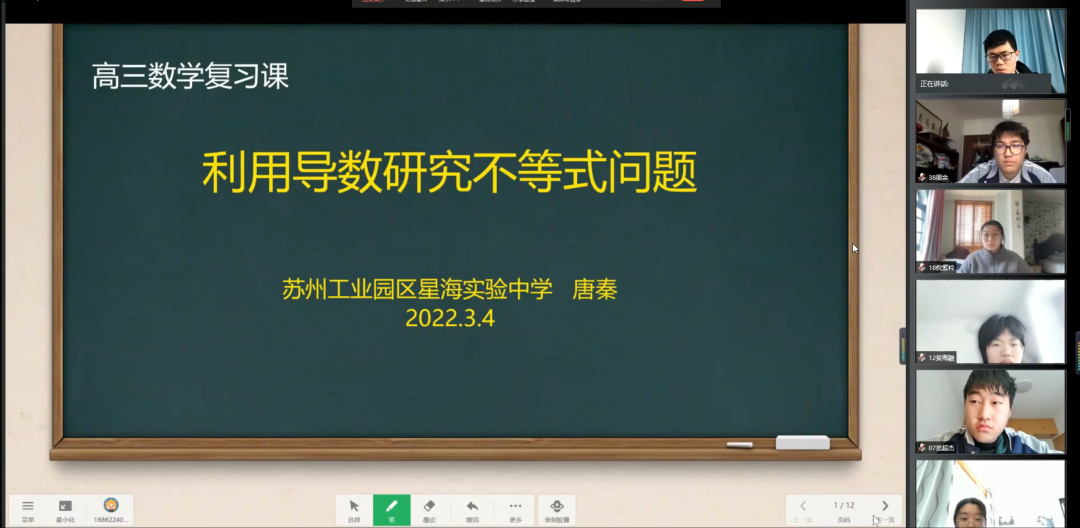 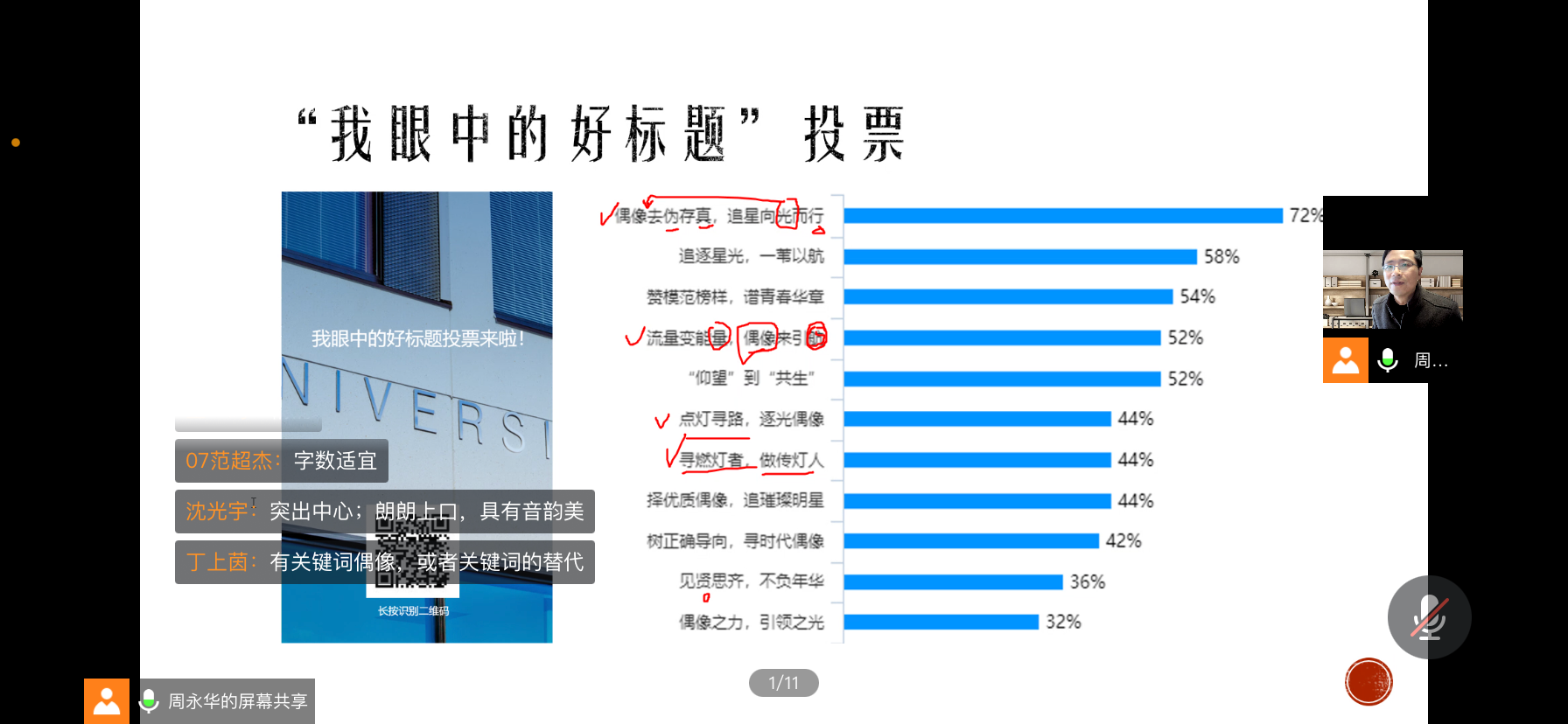 以“发现”之名， 圆“幸福”之梦
2022年2月27日晚上，苏州工业园区星海实验中学高三年级于线上举行“以’发现’之名，圆’幸福’之梦”为主题的2022届高三“和远毅行”百日励志活动。
高考百日倒计时，星海学子筑梦向未来。
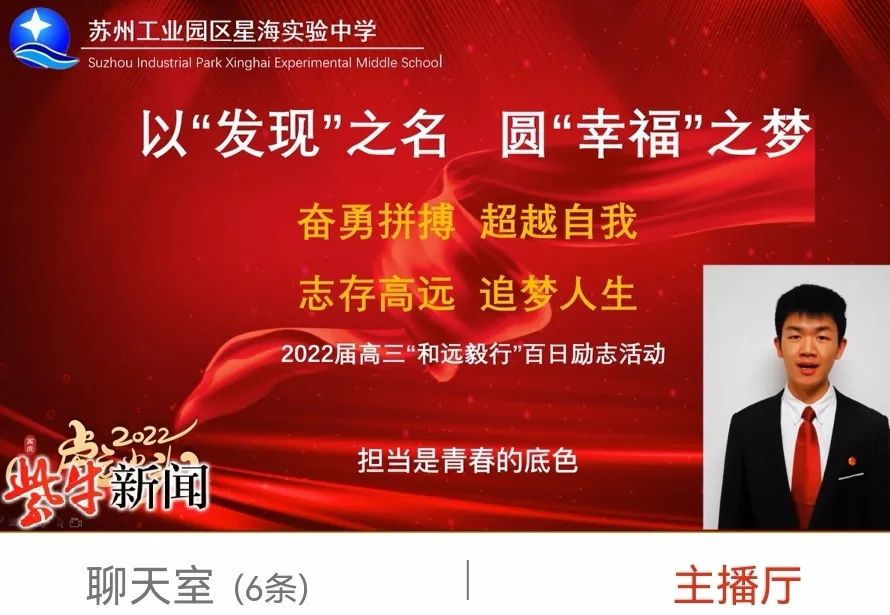 畅通“发现教育”背景下的教师专业成长路径
3月23日，星海实验中学教师发展中心协同教科室组织开展《“研▪教▪学”案例论文撰写及规范的问题》线上专题讲座活动，全校45周岁以下教师积极与会，认真学习。
2022年是星海实验中学推进“十四五”教育发展规划的重要之年，是大力推动“发现教育”背景下创新人才培养和师生协同发展机制研究的重要之年。
教科室主任陈小军老师结合星海实验中学“十四五”规划省级课题《数据驱动高质量发展的“发现教育”实践与创新》指出，我们应当以“发现教育”为行动支点，推动学校教育改革走向深入，从发现教学、发现教育、发现文化三个层面，积极开展有效实践，从学校管理、学生成长、教师发展、家校社互动等多角度开掘“星海表达”，探索形成适合“星海教育”的实践范式。
线上家长会
发现孩子居家学习的存在问题，畅通家校沟通的新渠道。
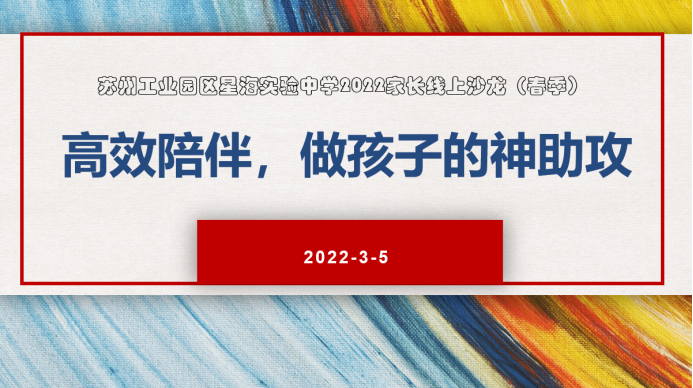 ·后期研究打算
理论研究：
发现教育的意蕴（内涵）研究
发现教育的价值研究（包括学生层面的育人价值，学科层面的教学价值，社会层面的发展价值）
发现教育教学价值实现的策略研究
构建发现教育的课程结构体系（教导处）
营造发现教育的教学生态环境
实践研究
各条线安排教育教学工作的时候，注意多多结合“发现教育”的理论来实践。
成果期待
《园区教育》刊发一组“发现教育”的论文案例
省级以上刊物发表论文；
省级以上报刊刊发实践经验介绍类的文字。